ENGROSADO
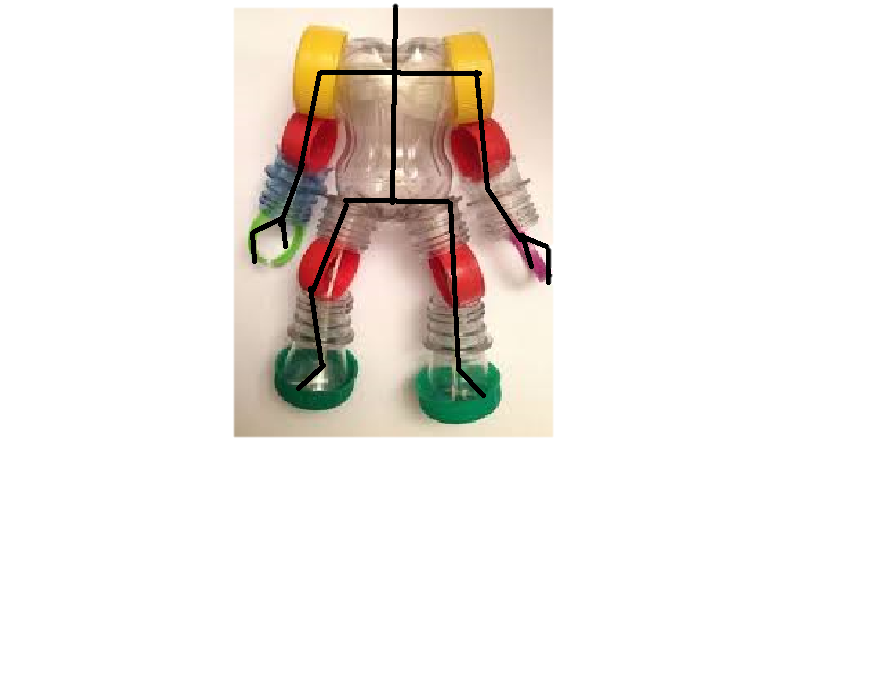 Luego que tenemos el esqueleto interno de la escultura procedemos al modelado de la obra. En nuestro caso recubrimos de botellas plásticas, según tamaño.
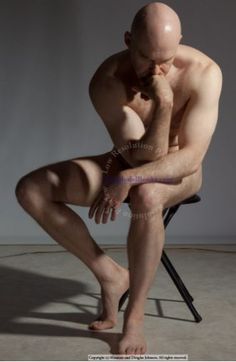 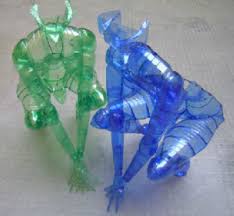 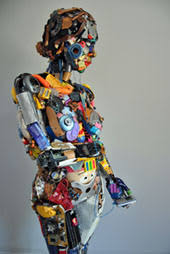 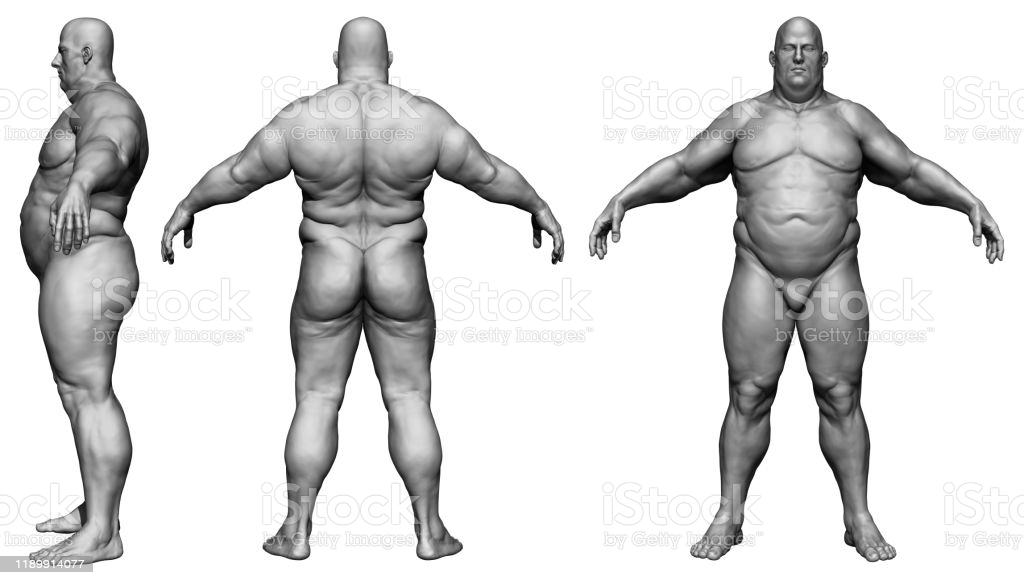 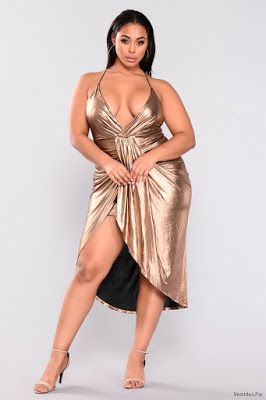 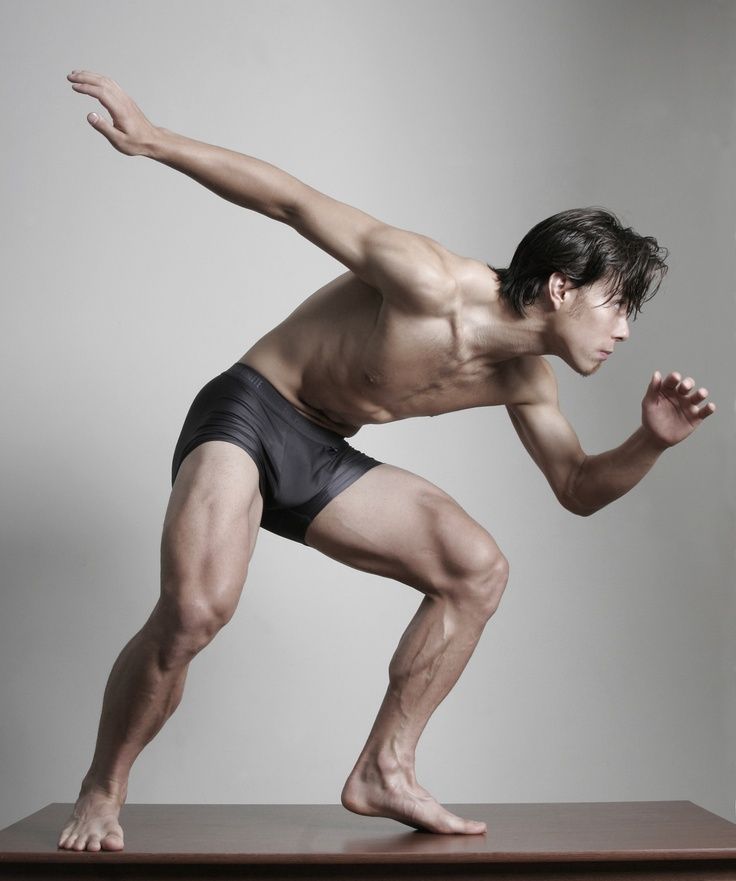 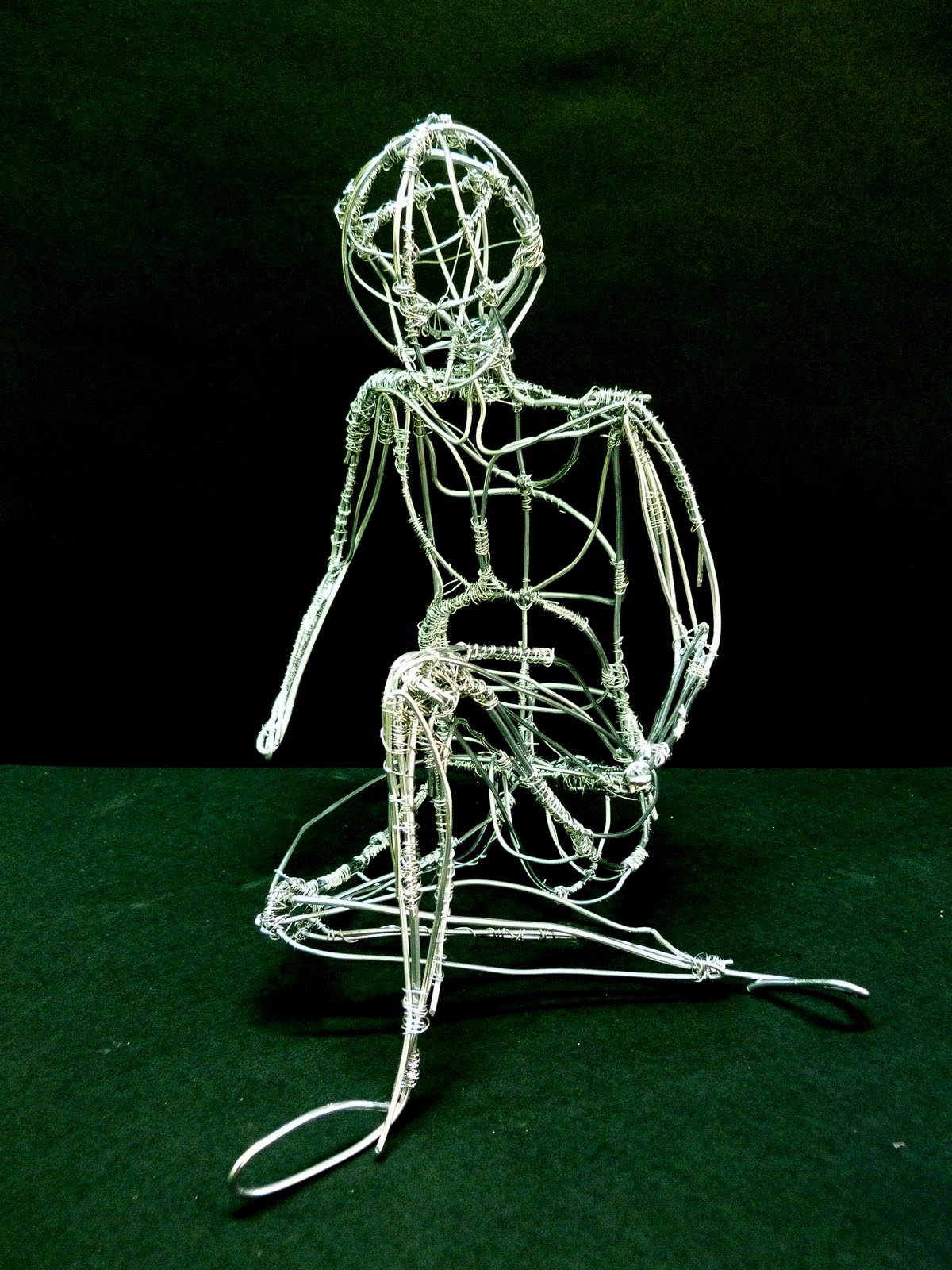